Анализ выполнения объёмов отдельных диагностических (лабораторных) исследований в рамках территориальной программы ОМС за январь-октябрь 2021 года
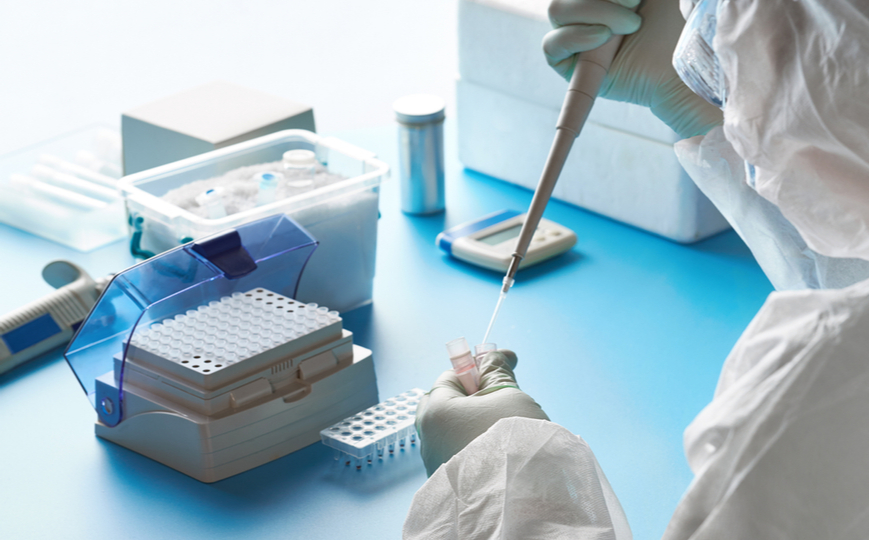 Заместитель директора по организации ОМС 
                          ТФОМС Ульяновской области

                                 Водкина Татьяна Яковлевна
Итоги выполнения объемов медицинской помощи в рамках  Территориальной программы ОМС за январь-октябрь 2021 года
Итоги выполнения объемов медицинской помощи в рамках  Территориальной программы ОМС за январь-октябрь  2021 года
Магнитно-резонансная томография
Без КУ
С КУ
Компьютерная томография
Без контрастного усиления
С контрастным усилением
Ультразвуковые исследования сердечно-сосудистой системы
Доплерография              Дуплексное сканирование                         Эхокардиография
Эндоскопические исследования
Бронхоскопия                       Эзофагогастродуоденоскопия                                Колоноскопия
Лабораторные исследования
Патологоанатомическое исследование 
биопсийного (операционного) материала 
с целью диагностики онкологических заболеваний 
и подбора противоопухолевой лекарственной терапии
Молекулярно-генетическое исследование с целью диагностики онкологических заболеваний
Диагностические услуги
Флюорография выездная
Маммография
Комплексная услуга в приёмном отделении без последующей госпитализации
I категории
II категории
Ультразвуковое исследование плода